Konsep Perencanaan & Evaluasi dalam Kesehatan Masyarakat dan Problem Solving Cycle
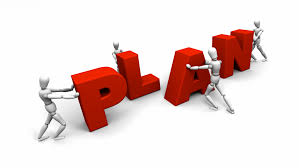 Health Programs
Health programs are a set of planned and organized activities carried out over time to accomplish specific health-related goals and objectives
Perencanaan adalah Proses tanpa henti…
Perencanaan adalah Proses tanpa henti…
Proses Perencanaan
Kenapa Kesehatan Masyarakat butuh Perencanaan & Evaluasi ?
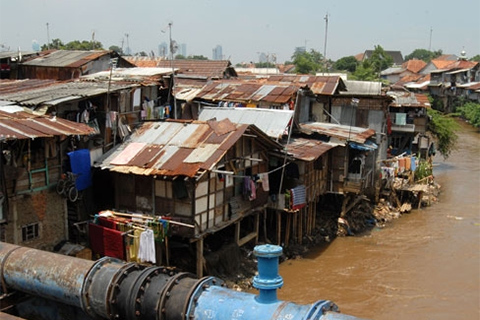 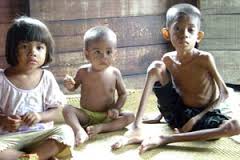 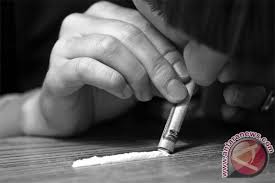 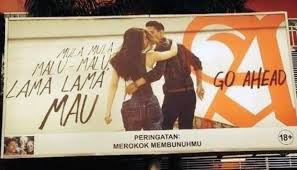 Kenapa Kesehatan Masyarakat butuh Perencanaan & Evaluasi ?
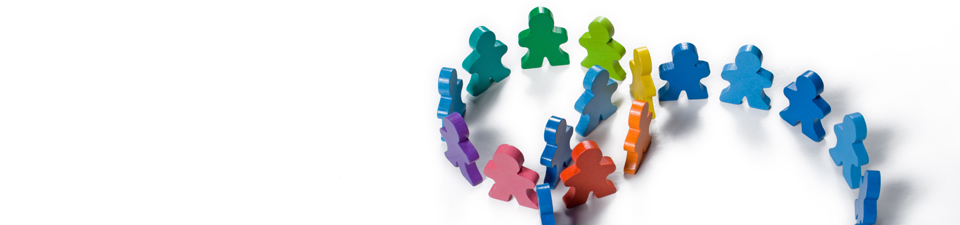 So…..
Tujuan Perencanaan Kesehatan
Merumuskan dan melaksanakan kegiatan-kegiatan di masa yang akan datang (yang akhirnya) bertujuan untuk meningkatkan DERAJAT KESEHATAN
Prinsip-prinsip
Menggunakan berbagai pertimbangan, sistematis, objektif dalam memobilisasi informasi dan mengelola sumber daya
Penerapan metode multidisiplin & prosedur dalam suatu  kerangka dan jangka waktu yang ditentukan
Proses berkesinambungan
Langkah-langkap Perencanaan
Ada banyak sekali langkah-langkah perencanaan, tetapi prinsipnya sama….
Langkah-langkah perencanaan
Beberapa Planning Models
PRECEDE-PROCEED (Green and Kreuter)
PATCH (CDC, 1985)
MATCH (Simons-Morton, D., Simons-Morton, B., Parcel, & Bunker, 1988)
Generalized Model for Program Planning (McKenzie and Smeltzer, 2001)
CDCynergy (CDC, 1998)
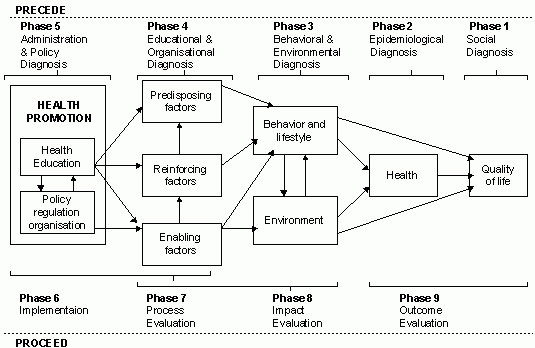 PATCH
Planned
Approach
Toward
Community
Health
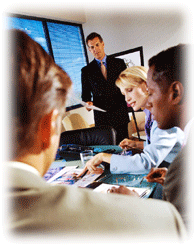 PATCH
Phase I: Mobilizing the community
Phase II: Collecting and organizing data
Phase III: Choosing priorities
Phase IV: Developing a comprehensive intervention plan
Phase V: Evaluating PATCH
MATCH
Multilevel 
Approach
Toward
Community 
Health
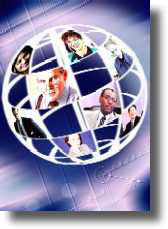 MATCH
Phase 1: Goal Setting
Phase 2: Intervention Planning
Phase 3: Program Development
Phase 4: Implementation Preparations
Phase 5: Evaluation
Generalizing Model for Program Planning
Assessing Needs
Identifying the Problems
Setting Goals and Objectives
Developing and Intervention
Implementing the Intervention
Evaluating the Results
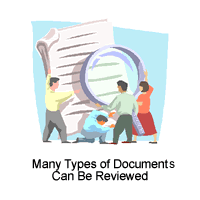 CDCynergy
Phase 1: Problem definition and description
Phase 2: Problem analysis
Phase 3: Communication program planning
Phase 4: Program and evaluation development
Phase 5: Program implementation and management
Phase 6: Feedback
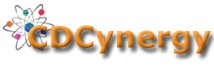 Langkah-langkah perencanaan
PERENCANAAN DITINJAU DARI CAKRAWALA WAKTU
Perencanaan jangka pendek (kurang tahun-1 tahun)
	sasaran lebih mudah dicapai
	utk kegiatan operasional
	renc.tahunan ; tengah tahunan; rencana anggaran
	Perencanaan proyek
Perencanaan jangka menengah ( 2-5 tahun)
	perencanaan program
	penjabaran perenc jangka panjang
Perencanaan jangka panjang ( lebih dari 15 tahun) 
	perenc strategi organisasi
	Sbg acuan perenc. jangka menengah dan pendek
	disebut renstra
Perencanaan ditinjau dari lingkup kajian masalah

Perencanaan komprehensif /strategis (1-6)
Perencanaan program (2-6)
Perencanaan proyek(4-6)

Identifikasi kebutuhan masalah
Penentuan prioritas
Penetapan tujuan
Kegiatan spesifik mencapai tujuan
Mobilisasi , koordinasi sumber daya
evaluasi
RANCANGAN KEWENANGAN WAJIB
DAN STANDAR PELAYANAN MINIMAL (h.1.)

KEWENANGAN
WAJIB JENIS PELAYANAN

Penyelenggaraan Pelayanan Kesehatan Dasar

1. Pelayanan Kesehatan Ibu dan Bayi Baru Lahir
2. Pelayanan Kesehatan Bayi dan Anak Pra Sekolah
3. Pelayanan Kesehatan Anak Usia Sekolah dan
Remaja
4. Pelayanan Kesehatan Usia Subur
5. Pelayanan Kesehatan Kerja
6. Pelayanan Kesehatan Usia Lanjut
7. Pelayanan Imunisasi
8. Pelayanan Kesehatan Jiwa Masyarakat
9. Pelayanan Pengobatan / Perawatan
RANCANGAN KEWENANGAN WAJIB
DAN STANDAR PELAYANAN MINIMAL (h.2)
KEWENANGAN
WAJIB JENIS PELAYANAN

2. Penyelenggaraan pelayanan Kesehatan Rujukan dan Penunjang

1. Pelayanan kesehatan dengan 4 kompetensi
dasar (Kebidanan, Bedah, Penyakit Dalam,
Anak)
2. Pelayanan kegawat daruratan
3. Pelayanan laboratorium kesehatan yang
mendu-kung upaya kesehatan perorangan dan
kesehatan masyarakat.
4. Penyediaan pembiayaan dan jaminan
RANCANGAN KEWENANGAN WAJIB
DAN STANDAR PELAYANAN MINIMAL (h.3)
KEWENANGAN
WAJIB JENIS PELAYANAN

3. Penyelenggaraan Pemberantasan Penyakit Menular

1. Penyelenggaraan penyelidikan epidemiologi dan
penanggulangan Kejadian Luar Biasa (KLB)
2. Pencegahan dan Pemberantasan Penyakit Polio
3. Pencegahan dan Pemberantasan Penyakit TB Paru
4. Pencegahan dan Pemberantasan Penyakit Malaria
5. Pencegahan dan Pemberantasan Penyakit Kusta
6. Pencegahan & Pemberantasan Penyakit ISPA
7. Pencegahan & Pemberantasan Penyakit HIV-AIDS
8. Pencegahan & Pemberantasan Penyakit DBD
9. Pencegahan & Pemberantasan Penyakit Diare
10. Pencegahan & Pemberantasan Penyakit Filariasis
RANCANGAN KEWENANGAN WAJIB
DAN STANDAR PELAYANAN MINIMAL (h.4)
KEWENANGAN WAJIB JENIS PELAYANAN
4. Penyelenggaraan Perbaikan Gizi Masyarakat

1. Pemantauan pertumbuhan balita
2. Pemberian suplemen gizi
3. Pelayanan gizi
4. Penyuluhan gizi seimbang
5. Penyelenggaraan kewaspadaan gizi
5. Penyelenggaraan Promosi Kesehatan

1. Penyuluhan perilaku sehat
2. Penyuluhan pemberdayaan masyarakat dalam
upaya kesehatan
6. Penyelenggara Kesehata Lingkungan dananitasi Dasar

1. Pemeliharaan kualitas lingkungan fisik, kimia
dan biologi
2. Pengendalian vektor
3. Pelayanan Hygiene Sanitasi di tempat umum
RANCANGAN KEWENANGAN WAJIB
DAN STANDAR PELAYANAN MINIMAL (h.5)
KEWENANGAN WAJIB JENIS PELAYANAN

7. Pencegahan dan Penanggulangan Penyalahgunaan Narkotika, Psikotropika dan
Zat Adiktif Lain
1. Penyuluhan P3 NAPZA (Pencegahan dan
Penanggulangan Penyalahgunaan Napza) yang
Berbasis Masyarakat

8. Penyelenggaraan Pelayanan Kefarmasian dan Pengamanan Sediaan Farmasi, Alat kesehatan serta makanan dan minuman

1. Penyediaan obat dan perbekalan kesehatan
untuk pelayanan kesehatan dasar
2. Penyediaan dan pemerataan pelayanan
kefarmasian di sarana pelayanan kesehatan
3. Pelayanan Pengamanan FarmasiAlat
Tugas Kelompok
Lakukan analisis situasi kesehatan masyarakat:
Promosi Kesehatan (kelp 1)
Kesehatan Lingkungan (kelp 2)
Pemberantasan Penyakit
Penyakit Menular (kelp 3)
Penyakit Tidak menular (kelp 4)
Kesehatan Keluarga & Reproduksi (kelp 5)
Perbaikan Gizi masyarakat (kelp 6)
Pelayanan Kesehatan (kelp 7)
Sumber Informasi
Laporan (Profil Kesehatan Kota/Kab, Riskesdas, Laporan Puskesmas)
Media massa
Survei (tidak perlu)
Langkah pengerjaan
Search Basic Six (Program Pokok Puskesmas) Jelaskan sesuai kelp.
Cari indikator /out-put; out come
Cari Data : profil kes, riskesdas, dll
Bandingkan dengan target (Renstra Kemenkes 2015-2019)
Buat analisis :
Analisis Situasi
Presentasi Pertemuan 3 & 4
See You ….